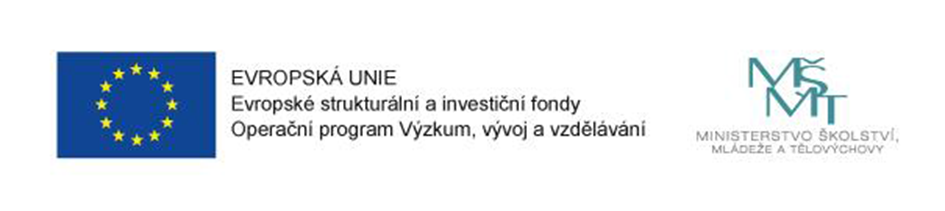 4. zasedání Řídícího výboru projektu Místní akční plán rozvoje vzdělávání  ORP Český Těšín, reg. č. CZ.02.3.68/0.0./0.0/15_005/00000146
12. prosinec 2016
Program
Úvodní slovo zástupce realizátora projektu 
Kontrola usnášeníschopnosti řídícího výboru
Volba zapisovatele a ověřovatele zápisu
Shrnutí dosavadního průběhu projektu
Pracovní skupiny, projednání a schválení doplnění seznamu členů
Prezentace garantů pracovních skupin 
Budování znalostních kapacit
Aktuální dotační možnosti 
Evaluace
Schválení dílčích úkolů pro následující 3 měsíce 
Termín následujícího setkání 
Diskuze
Závěr
1. Úvodní slovo zástupce realizátora projektuIng. Miroslav Stařičný, předseda ŘV
2. Kontrola usnášeníschopnosti řídícího výboru
Přítomnost nadpoloviční většiny.

3. Přítomnost zapisovatele a ověřovatele zápisu
Administrátor projektu, manažer projektu
4. Shrnutí dosavadního průběhu projektu
Realizace projektu zahájena v lednu 2016. 
Navázána spolupráce v území – širší platforma organizací formálního i neformálního vzdělávání.
Sestaven řídící výbor, schválen statut a jednací řád, zvolen předseda, místopředseda.
Provedena analýza v území.
Strategický rámec MAP – definovány priority, cíle a investiční záměry.
Budování znalostních kapacit – mapovány potřeby, probíhá realizace seminářů.
Sestaveny pracovní skupiny – uzavřeny DPP, zahájily svou činnost.  
Příprava webových stránek projektu.
5. Informace k pracovním skupinám, seznam členů pracovních skupin
Přístup škol k realizaci projektu MAP
Zapojení zástupců formálního i neformálního vzdělávání do činnosti pracovních skupin
Aktualizace seznamu členů pracovních skupin – odstoupení, doplnění
Nákup techniky a kancelářských potřeb pro členy pracovních skupin
6. Prezentace zástupců jednotlivých pracovních skupin
7. Budování znalostních kapacit
Cíl: zvýšit znalostní potenciál v regionu (zejména u členů širšího partnerství) formou sdílení know-how, vzdělávacích kurzů, seminářů …

Co se zrealizovalo: 
 Informační seminář k dotačním příležitostem ve vazbě na MAP
 Legislativní seminář k inkluzi
 Jak na čtení s předškoláky?
 Metody pro rozvoj čtenářské gramotnosti u dětí I. stupně ZŠ
 Kariérové poradenství aneb inspirujme naše děti do 21. století
 Podpora podnikavosti dětí a mládeže – regionální a mezinárodní inspirace
 První pomoc – aplikace pro MŠ
7. Budování znalostních kapacit
Plánujeme například: 
 MiND za 1. stupni ZŠ
 Jak sestavit plán pedagogické podpory
 Cíle čtení, práce s textem, metody
 Dílna čtení
 Úvod k metodě Hejného
 Aplikace finanční gramotnosti na ZŠ
 Polytechnika na MŠ – příklady dobré praxe
 Kariérové poradenství II
 První pomoc – aplikace pro ZŠ
 Praktické problémy řešení vých. problémů žáků ve výuce na ZŠ
 Protidrogový vlak
8. Aktuální dotační možnosti
Šablony pro MŠ a ZŠ OP VVV (do 30.06.2017)
IROP – výzvy č. 46 a 47 (do 14.02.2017), č. 56 a 57 (do 14.04.2017)
OP ŽP
Národní programy
9. Evaluace – základní informace k aktivitě
Cíl: vyhodnotit průběh tvorby MAP, fungování partnerství a úspěšnost aktivit 
 vzdělávání
 naplňování indikátorů
 navázání spolupráce
 příprava společných aktivit

Povinnost z hlediska projektu: 
 2x (1x po prvním roce, podruhé na konci projektu)

Plán: 
 seznámit se s novou prosincovou metodikou NIDV
 příprava e-formuláře k evaluaci
 rozeslání nejspíš v průběhu ledna 2017
10. Schválení dílčích úkolů pro následujících 6 měsíců
Akční roční plán – dopracování, projednání Řídícím výborem 01/ 2017
Evaluace sebehodnocení v rámci partnerství 01 - 06/ 2017
Analýza neformálního a zájmového vzdělávání (dostupnost, nabídka….) 01 – 03/2017 
Analýza sociálních i dalších služeb zaměřených na děti, mládež a rodiče 01 – 03/2017 
Analýza možností dalšího vzdělávání pro absolventy ZŠ 01 – 03/2017 
Aktualizace Strategického rámce MAP a investičních priorit 03/2017 
Tvorba a schvalování konečného výstupu Místní akční plán ORP Český Těšín do 06/2017
11. Termín následujícího setkání
  leden 2017
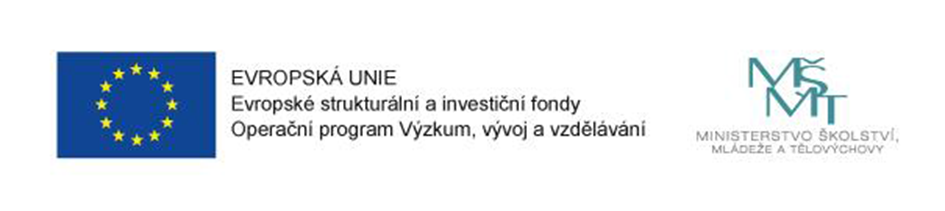 Děkujeme za pozornost a těšíme se na další setkání.

Realizační tým projektu.